Section 504 Module 2
Preparing for, and Conducting, 504 Meetings
Gather Background Information on the Process
Prior to and after Referral
Have you identified students with varying types of challenges to MTSS?

May be beneficial to meet as MTSS team to provide interventions even during 504 evaluation process

May not delay 504 evaluation and plan due to MTSS process
Step 1:  Referral Form for new Student to be Considered
Paperwork-Eligibility
Will you be determining eligibility?
Send consent for evaluation to be signed by parent
Send parent rights/procedural safeguards document
Conduct an evaluation (within 60 days after receiving signed consent)
Send Notice of Meeting (NOM)
Invite those that evaluated and will implement the plan along with parents
Add results summary to eligibility forms
Hold eligibility meeting within 60 days and Plan meeting within 90 days of reciept of consent
Step 2:  Consent and NOM Forms
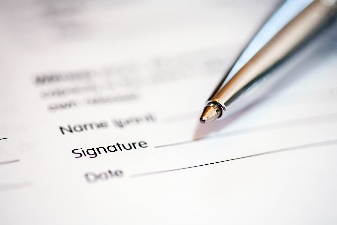 Step 3:  Parent Rights/Procedural Safeguards
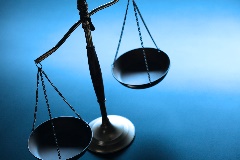 Send with consent for evaluation form
Step 4:  Conduct Evaluation
Review private records, evaluations, letters from physicians and other providers
Review school records for achievement, discipline, assessment, grades, attendance, etc.
Observe student in multiple settings
Interview parent and possibly student
Conduct any additional assessments….if needed
Step 5:  Evaluation Report/Eligibility Determination
Eligibility continued
Paperwork-504 Plan
Will you be writing a 504 Plan?
within 90 days of consent for evaluation and every year after.

Send parent rights/procedural safeguards document
Send NOM form
Invite parents and those that will be implementing the plan.  Do not hold plan with you and the parents alone
Use 504 Plan document to identify ‘reasonable’ accommodations specific to the qualifying condition
Step 7: Accommodation Plan
Accommodation Plan pgs. 2-3
Make sure parent signs permission.  This form is missing this line.
Preparing staff for the Meeting
How to work with parents prior to the 504 Meeting
Before:
Build a relationship with parents prior to the meeting. Do not communicate only by email.

Give parents copies of relevant paperwork if possible.

Listen and get their input.

Outline what the Section 504 process looks like and what will be covered in the meeting.
How to work with parents at the  504 Meeting
During:
Start with student strengths and what is going well for the student.

Consider your meeting space.

Do not invite too many or too few school personnel

If you must, stop the meeting.
How to work with parents afterwards the 504 Meeting
Ending the meeting and afterwards:
Be sure to provide parents with copies of the documentation AND their procedural safeguards (if not already sent with NOM).

Make sure parents sign/date that they have received their parent rights.

Sustain the relationship with the family and the student throughout the school year.
Q & A
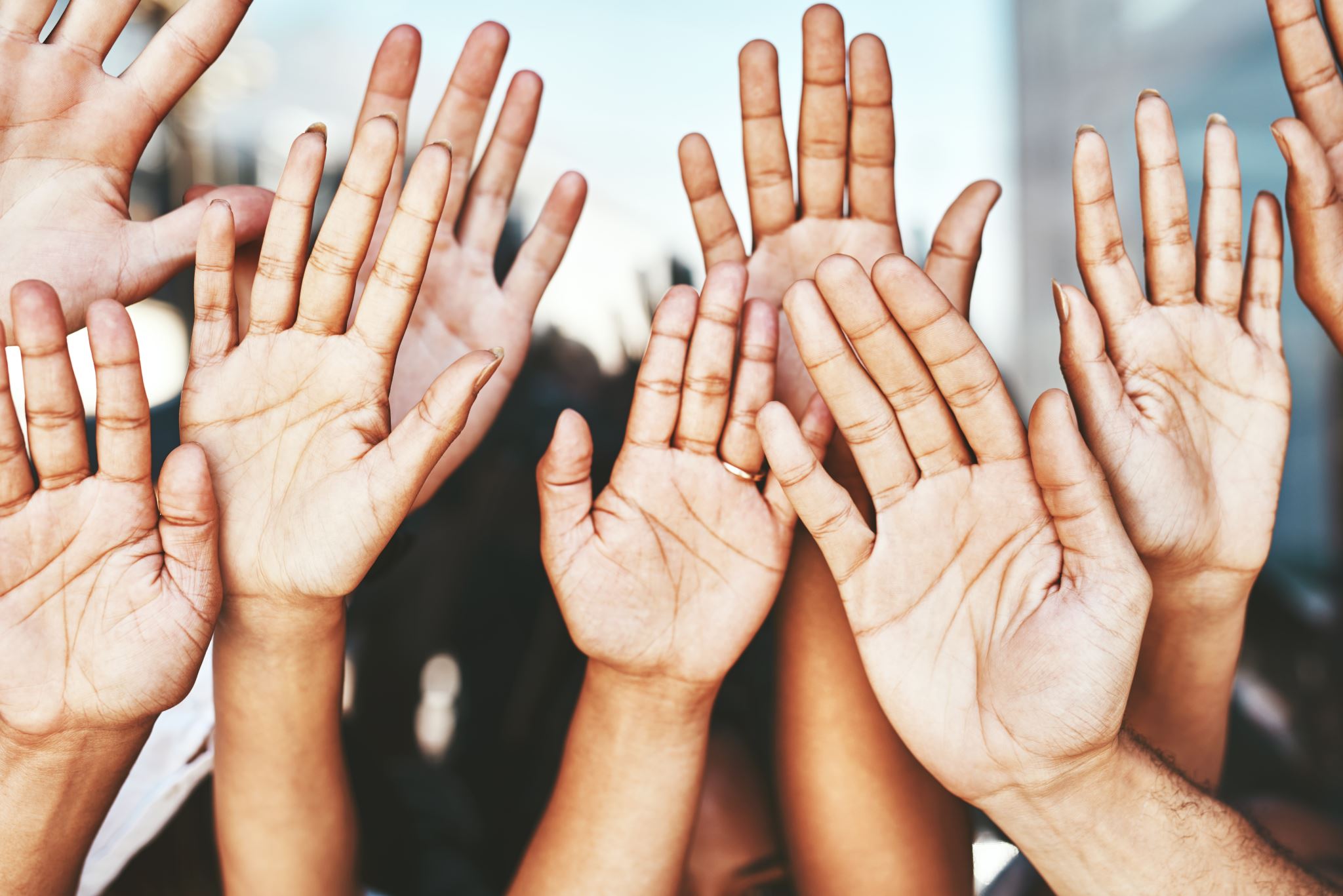